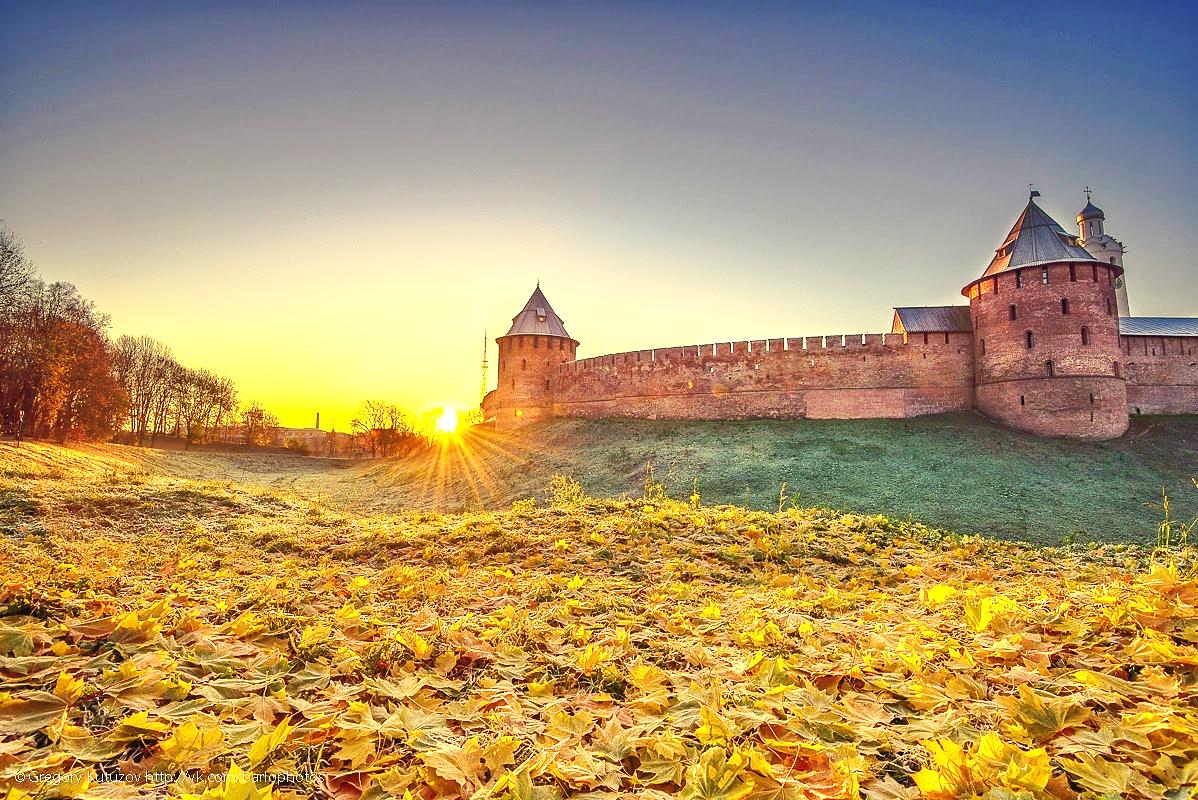 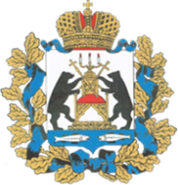 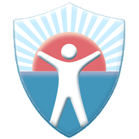 НОВГОРОДСКАЯ ОБЛАСТЬ
ДЕПАРТАМЕНТ ТРУДА И СОЦИАЛЬНОЙ ЗАЩИТЫ НАСЕЛЕНИЯ НОВГОРОДСКОЙ ОБЛАСТИ
ОБ ИТОГАХ ДЕЯТЕЛЬНОСТИ 
ДЕПАРТАМЕНТА ТРУДА И СОЦИАЛЬНОЙ ЗАЩИТЫ  НАСЕЛЕНИЯ НОВГОРОДСКОЙ ОБЛАСТИ 
В СФЕРЕ СОЦИАЛЬНОЙ ЗАЩИТЫ, ТРУДА И ЗАНЯТОСТИ НАСЕЛЕНИЯ ЗА 2016 ГОД И ЗАДАЧАХ НА 2017 ГОД
Руководитель департамента труда и социальной защиты населения Новгородской области -
Николай Николаевич Ренкас
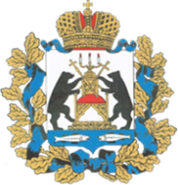 НОВГОРОДСКАЯ ОБЛАСТЬ
ДЕПАРТАМЕНТ ТРУДА И СОЦИАЛЬНОЙ ЗАЩИТЫ НАСЕЛЕНИЯ НОВГОРОДСКОЙ ОБЛАСТИ
Реализация областных целевых программ
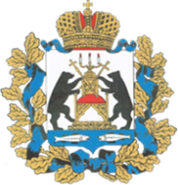 НОВГОРОДСКАЯ ОБЛАСТЬ
ДЕПАРТАМЕНТ ТРУДА И СОЦИАЛЬНОЙ ЗАЩИТЫ НАСЕЛЕНИЯ НОВГОРОДСКОЙ ОБЛАСТИ
Нормотворческая деятельность
В течение 2015 года подготовлены проекты  и приняты:
171
Нормативный правовой акт
25 областных законов
63 постановления и распоряжения Правительства         Новгородской области
10 указов Губернатора Новгородской области
73 постановления департамента труда и социальной защиты населения Новгородской области
приказов департамента труда и социальной защиты 
населения Новгородской области
756
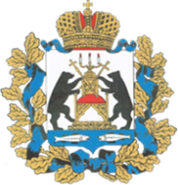 НОВГОРОДСКАЯ ОБЛАСТЬ
ДЕПАРТАМЕНТ ТРУДА И СОЦИАЛЬНОЙ ЗАЩИТЫ НАСЕЛЕНИЯ НОВГОРОДСКОЙ ОБЛАСТИ
102 подведомственных учреждения
Оптимизация сети подведомственных государственных учреждений
87 подведомственных учреждений
на  1 января 
2015 года
на  1 января 
2016 года
2014 год
37 организаций социального обслуживания
Центр занятости населения Новгородской области
Новгородский областной центр развития социального обслуживания населения, 
Центр организации социального обслуживания и предоставления социальных выплат.
В настоящее время:
40
подведомственных учреждений
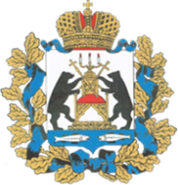 НОВГОРОДСКАЯ ОБЛАСТЬ
ДЕПАРТАМЕНТ ТРУДА И СОЦИАЛЬНОЙ ЗАЩИТЫ НАСЕЛЕНИЯ НОВГОРОДСКОЙ ОБЛАСТИ
Структура средств, направленных в сферу социальной защиты населения в 2015 году
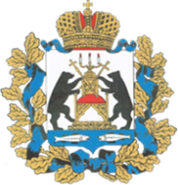 НОВГОРОДСКАЯ ОБЛАСТЬ
ДЕПАРТАМЕНТ ТРУДА И СОЦИАЛЬНОЙ ЗАЩИТЫ НАСЕЛЕНИЯ НОВГОРОДСКОЙ ОБЛАСТИ
ЧИСЛЕННОСТЬ ГРАЖДАН ОТДЕЛЬНЫХ ЛЬГОТНЫХ  КАТЕГОРИЙ  ФЕДЕРАЛЬНОГО  И РЕГИОНАЛЬНОГО УРОВНЕЙ ПО СОСТОЯНИЮ НА 1 ЯНВАРЯ 2016 ГОДА
167 002 тыс. человек, в том числе:
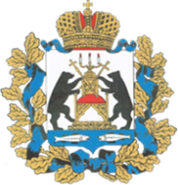 НОВГОРОДСКАЯ ОБЛАСТЬ
ДЕПАРТАМЕНТ ТРУДА И СОЦИАЛЬНОЙ ЗАЩИТЫ НАСЕЛЕНИЯ НОВГОРОДСКОЙ ОБЛАСТИ
Выплаты ежемесячной денежной компенсации расходов по оплате за жилое помещение и коммунальные услуги
1 млрд. рублей
- областной бюджет
Всего
1,8 
 млрд. 
  рублей
Получатели компенсации
Средний размер компенсации
В 2015 году - 995 рублей 
(в 2014 году - 971 рубль)
154 тыс. граждан
(на 01.01.2016)
Общая сумма выплат ежемесячной денежной компенсации расходов по оплате за жилое помещение и коммунальные услуги в 2015 году
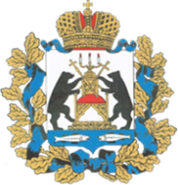 НОВГОРОДСКАЯ ОБЛАСТЬ
ДЕПАРТАМЕНТ ТРУДА И СОЦИАЛЬНОЙ ЗАЩИТЫ НАСЕЛЕНИЯ НОВГОРОДСКОЙ ОБЛАСТИ
70-летие Победы в Великой Отечественной войне
Проверены условия жизни
18000
ветеранов
Получили помощь
6000
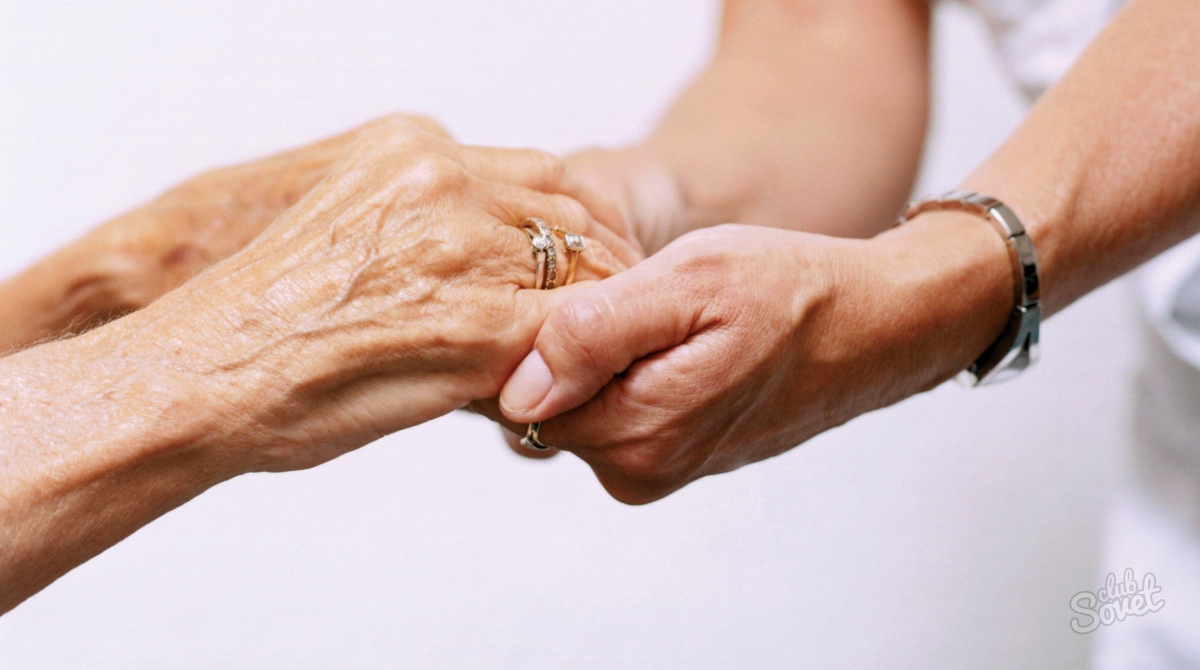 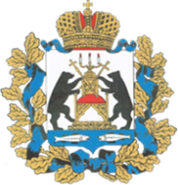 НОВГОРОДСКАЯ ОБЛАСТЬ
ДЕПАРТАМЕНТ ТРУДА И СОЦИАЛЬНОЙ ЗАЩИТЫ НАСЕЛЕНИЯ НОВГОРОДСКОЙ ОБЛАСТИ
СВЕДЕНИЯ
ОБ ОКАЗАНИИ  ПОМОЩИ ПО РЕЗУЛЬТАТАМ ПРОВЕРКИ УСЛОВИЙ ЖИЗНИ ИНВАЛИДОВ И ВЕТЕРАНОВ ВЕЛИКОЙ ОТЕЧЕСТВЕННОЙ ВОЙНЫ, ВДОВ ПОГИБШИХ И УМЕРШИХ ИНВАЛИДОВ И УЧАСТНИКОВ ВОЙНЫ, БЫВШИХ НЕСОВЕРШЕННОЛЕТНИХ УЗНИКОВ ФАШИЗМА ПО СОСТОЯНИЮ НА 1 ЯНВАРЯ 2016 ГОДА
Title
Title
Title
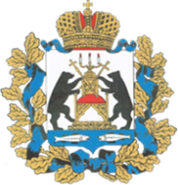 НОВГОРОДСКАЯ ОБЛАСТЬ
ДЕПАРТАМЕНТ ТРУДА И СОЦИАЛЬНОЙ ЗАЩИТЫ НАСЕЛЕНИЯ НОВГОРОДСКОЙ ОБЛАСТИ
Финансирование подпрограмм государственной программы «Социальная поддержка граждан в Новгородской области на 2014-2018 годы» (поддержка семей  с детьми)       76 тысяч семей, 113 тысяч детей
Областной бюджет –
3,2 
млн. руб.
Объем средств-692,3 
млн. руб.
Грант Фонда - 6,1
 млн. руб.
Грант Фонда –
7,6 
млн. руб.
«Не оступись» на 2015-2017 годы»
"Снижение масштабов злоупотребления
алкогольной продукции и профилактика алкоголизма среди
населения Новгородской области 
на 2015 - 2018 годы"
«Защитим детей от насилия» на 2014-2015 годы»
«Совершенствование социальной поддержки семьи и детей в Новгородской области на 2014 -2018 годы»
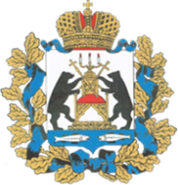 НОВГОРОДСКАЯ ОБЛАСТЬ
ДЕПАРТАМЕНТ ТРУДА И СОЦИАЛЬНОЙ ЗАЩИТЫ НАСЕЛЕНИЯ НОВГОРОДСКОЙ ОБЛАСТИ
Государственные пособия семьям с детьми
Title
Получатели ежемесячного пособия на ребенка
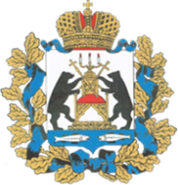 НОВГОРОДСКАЯ ОБЛАСТЬ
ДЕПАРТАМЕНТ ТРУДА И СОЦИАЛЬНОЙ ЗАЩИТЫ НАСЕЛЕНИЯ НОВГОРОДСКОЙ ОБЛАСТИ
Социальная поддержка многодетных семей
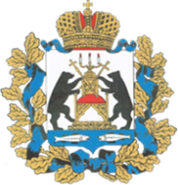 НОВГОРОДСКАЯ ОБЛАСТЬ
ДЕПАРТАМЕНТ ТРУДА И СОЦИАЛЬНОЙ ЗАЩИТЫ НАСЕЛЕНИЯ НОВГОРОДСКОЙ ОБЛАСТИ
Отдых и оздоровление детей
Сведения об оздоровлении детей, (чел.)
Title
Title
Title
Title
В 2015 году  на территории области функционировали 375 различных оздоровительных лагерей: 
231 лагерь дневного  пребывания, 
60 профильных лагерей, 
6 палаточных, 
60 лагерей труда и отдыха, 
12 загородных оздоровительных лагерей
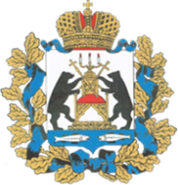 НОВГОРОДСКАЯ ОБЛАСТЬ
ДЕПАРТАМЕНТ ТРУДА И СОЦИАЛЬНОЙ ЗАЩИТЫ НАСЕЛЕНИЯ НОВГОРОДСКОЙ ОБЛАСТИ
Адресная поддержка  -  предоставление субсидий на оплату жилого помещения и коммунальных услуг
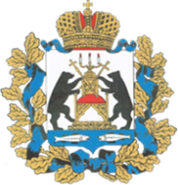 НОВГОРОДСКАЯ ОБЛАСТЬ
ДЕПАРТАМЕНТ ТРУДА И СОЦИАЛЬНОЙ ЗАЩИТЫ НАСЕЛЕНИЯ НОВГОРОДСКОЙ ОБЛАСТИ
Средства, направленные на адресную поддержку
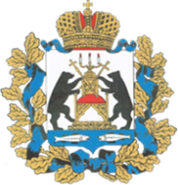 НОВГОРОДСКАЯ ОБЛАСТЬ
ДЕПАРТАМЕНТ ТРУДА И СОЦИАЛЬНОЙ ЗАЩИТЫ НАСЕЛЕНИЯ НОВГОРОДСКОЙ ОБЛАСТИ
Адресная поддержка населения
На территории Новгородской области государственная социальная помощь малоимущим гражданам, чей доход не превышает величину прожиточного минимума, социальная поддержка лицам, оказавшимся в трудной жизненной ситуации, адресная социальная поддержка отдельным категориям граждан предоставляются:
в соответствии с областным законом от 31 марта 2015 года № 740-ОЗ 
«О государственной социальной помощи малоимущим семьям, малоимущим одиноко проживающим гражданам, социальной поддержке отдельным категориям граждан, в том числе лицам, оказавшимся в трудной жизненной ситуации, и наделении органов местного самоуправления муниципальных районов и городского округа Новгородской области отдельными государственными полномочиями»
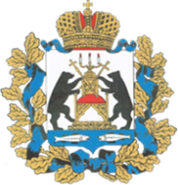 НОВГОРОДСКАЯ ОБЛАСТЬ
ДЕПАРТАМЕНТ ТРУДА И СОЦИАЛЬНОЙ ЗАЩИТЫ НАСЕЛЕНИЯ НОВГОРОДСКОЙ ОБЛАСТИ
Объем средств, поступивших в фонд областного марафона «Рождественский подарок»
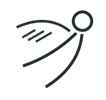 Областной  марафон 
«Рождественский подарок»
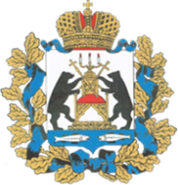 НОВГОРОДСКАЯ ОБЛАСТЬ
ДЕПАРТАМЕНТ ТРУДА И СОЦИАЛЬНОЙ ЗАЩИТЫ НАСЕЛЕНИЯ НОВГОРОДСКОЙ ОБЛАСТИ
Около 400 социально ориентированных учреждений и общественных организаций области в ходе проведения марафона получили денежные средства, бытовую технику, строительные материалы, игрушки на сумму более 
23,1 млн. рублей.
Более 10 тысяч семей с детьми, получили помощь за период проведения марафона, среди них:
7807 малоимущих семей с детьми,
1970 многодетных семей,
1250 семей с детьми - инвалидами,
186 семей, в которых один или оба родителя являются инвалидами,
529 семей, в которых один или оба родителя являются безработными,
2093 неполные семьи,
20 семей, пострадавших в результате пожара.
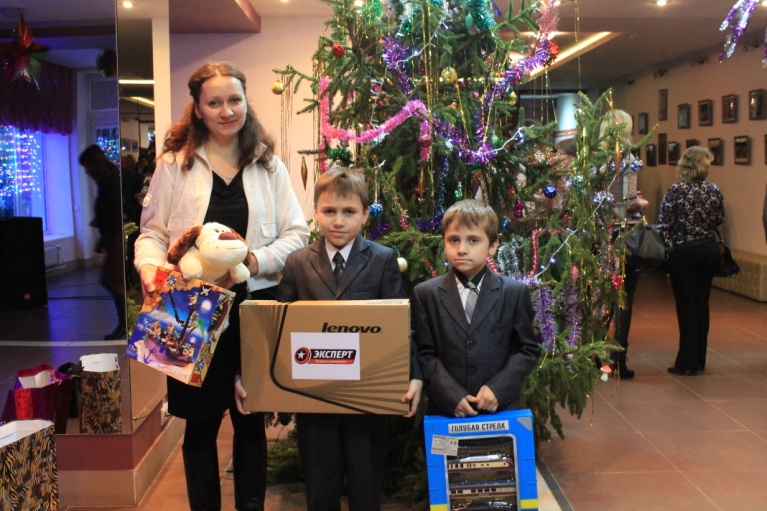 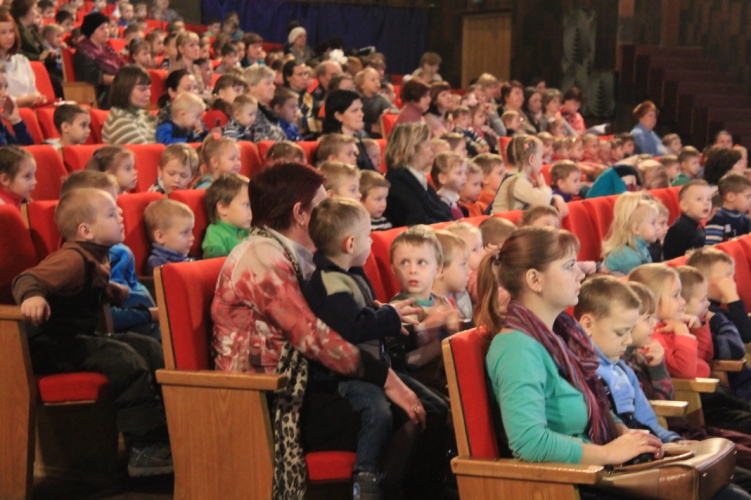 Помощь семьям предоставлялась на организацию лечения, ремонт жилья,  приобретение топлива, бытовой техники, мебели, продуктов питания, оказывалась по заявлениям с учетом нуждаемости и целевого назначения.
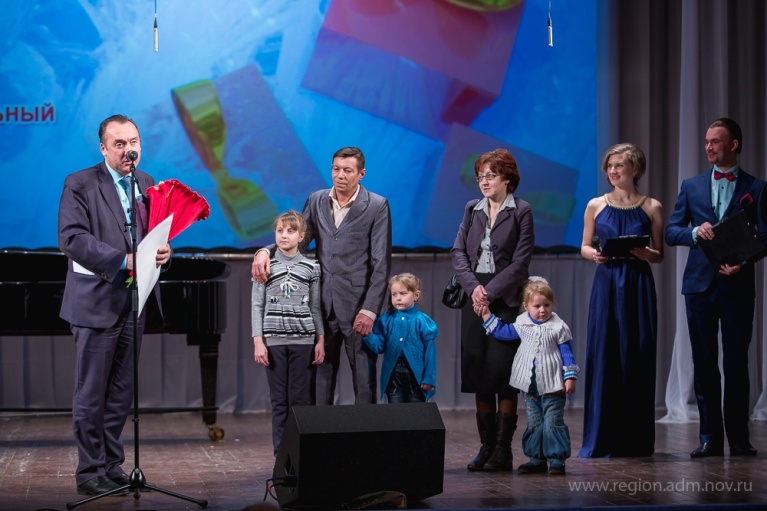 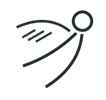 Областной  марафон 
«Рождественский подарок»
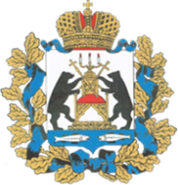 НОВГОРОДСКАЯ ОБЛАСТЬ
ДЕПАРТАМЕНТ ТРУДА И СОЦИАЛЬНОЙ ЗАЩИТЫ НАСЕЛЕНИЯ НОВГОРОДСКОЙ ОБЛАСТИ
СОЗДАНИЕ БЕЗБАРЬЕРНОЙ СРЕДЫ ДЛЯ ИНВАЛИДОВ
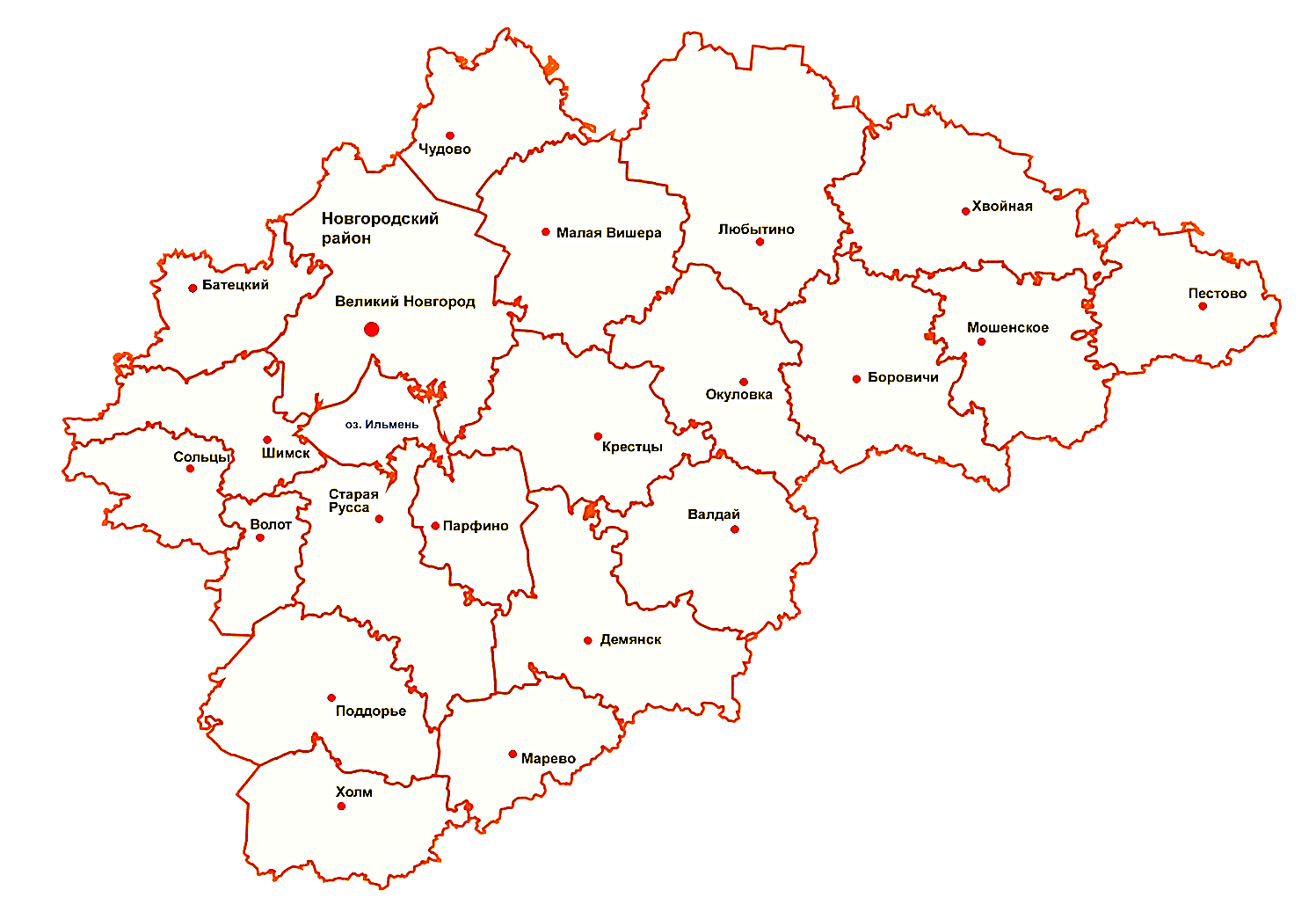 ИНВАЛИДЫ
Подпрограмма «Доступная среда» 

В 2015 году на создание доступной 
среды для инвалидов направлено 
35,0 млн. рублей, 
в том числе из:
федерального бюджета – 22,2 млн. рублей
областного бюджета – 12,4 млн. рублей
муниципальных бюджетов – 0,4 млн. рублей
69 тыс.
Title
Title
615, 6 тыс. человек
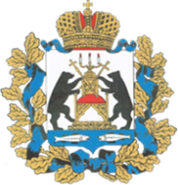 НОВГОРОДСКАЯ ОБЛАСТЬ
ДЕПАРТАМЕНТ ТРУДА И СОЦИАЛЬНОЙ ЗАЩИТЫ НАСЕЛЕНИЯ НОВГОРОДСКОЙ ОБЛАСТИ
Организация работы службы «Социальное такси» и                         прокат технических средств реабилитации
Служба «Социальное такси»:
1503 чел. воспользовались услугой
5454 поездки предоставлено

Прокат технических средств реабилитации:
1457 чел. получили технические средства реабилитации в прокат	
1714 технических средств 
реабилитации  выдано
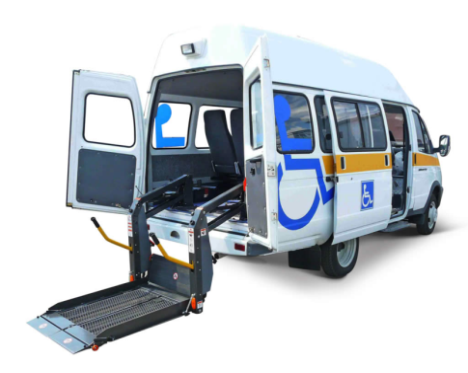 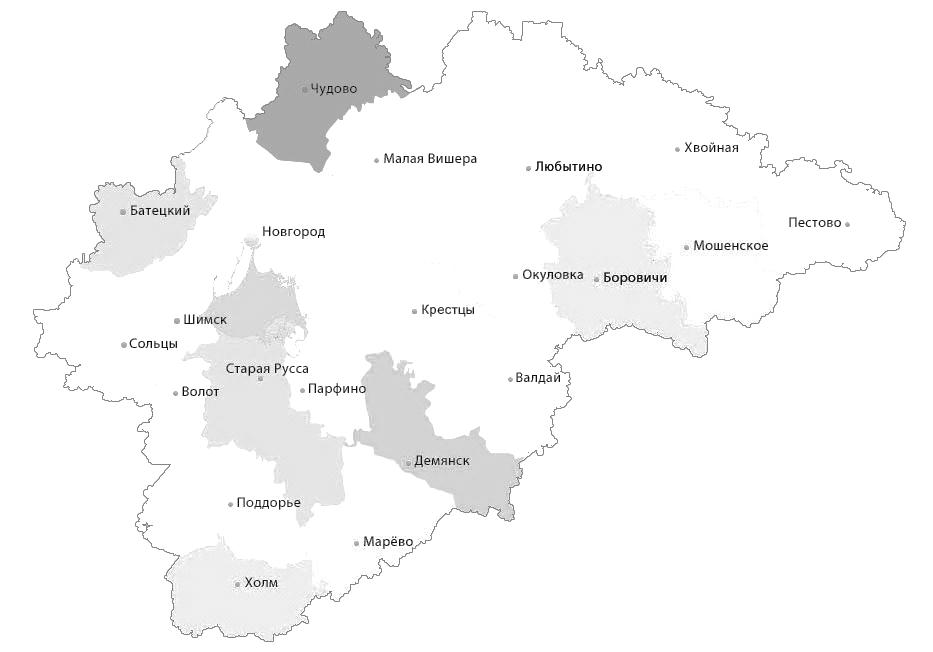 Title
Title
Title
Title
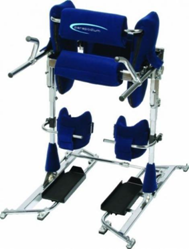 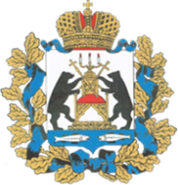 НОВГОРОДСКАЯ ОБЛАСТЬ
ДЕПАРТАМЕНТ ТРУДА И СОЦИАЛЬНОЙ ЗАЩИТЫ НАСЕЛЕНИЯ НОВГОРОДСКОЙ ОБЛАСТИ
Федеральный закон от 28 декабря 2013 года № 442-ФЗ «Об основах социального обслуживания граждан в Российской Федерации»,            сеть -  37 государственных учреждений социального обслуживания
расширился перечень поставщиков социальных услуг;
учреждения социального обслуживания населения стали поставщиками социальных услуг и утратили полномочия по признанию граждан нуждающимися в социальном обслуживании;
определены основания для признания граждан нуждающимися в социальном обслуживании ;
осуществляется  «Социальное сопровождение» - оказание содействия гражданам посредством межведомственного взаимодействия в получении различного вида услуг;
плата за оказание социальных услуг основывается на адресном подходе к их получателям и зависит от уровня их среднедушевого дохода;
предусмотрено создание информационных ресурсов в сфере социального обслуживания – реестра поставщиков социальных услуг и регистра получателей социальных услуг.
приняты 14 региональных нормативных правовых актов
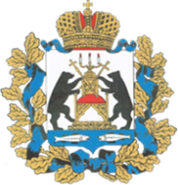 НОВГОРОДСКАЯ ОБЛАСТЬ
ДЕПАРТАМЕНТ ТРУДА И СОЦИАЛЬНОЙ ЗАЩИТЫ НАСЕЛЕНИЯ НОВГОРОДСКОЙ ОБЛАСТИ
Предоставление социальных услуг бесплатно
Предоставление социальных услуг бесплатно
несовершеннолетние дети;
лица, пострадавшие в результате чрезвычайных ситуаций, вооруженных межнациональных конфликтов;
участники и инвалиды Великой Отечественной войны, женщины, подвергшиеся психофизическому насилию, оказавшиеся в экстремальных психологических и социально-бытовых условиях;
Во всех формах социального обслуживания
получатели услуг со среднедушевым доходом ниже  полуторной величины прожиточного минимума;
родители (законные представители) детей, признанных нуждающимися в социальном обслуживании;
В формах социального обслуживания на дому
 и полустационарной
родители (законные представители), сопровождающие детей-инвалидов в возрасте от 3 до 10 лет и детей-инвалидов в возрасте от 10 до 18 лет.
В стационарной форме социального обслуживания
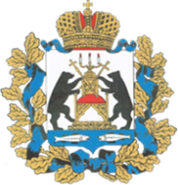 НОВГОРОДСКАЯ ОБЛАСТЬ
ДЕПАРТАМЕНТ ТРУДА И СОЦИАЛЬНОЙ ЗАЩИТЫ НАСЕЛЕНИЯ НОВГОРОДСКОЙ ОБЛАСТИ
Социальное обслуживание семей с детьми
Title
Title
Title
Title
Виды социальных услуг
19779 человек обслужено, из них 
 12347 -несовершеннолетние

 в полустационарной  форме - 17946 человек 

в стационарной форме – 
1833 человек
Оказано
  2 млн. услуг
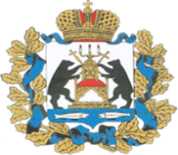 НОВГОРОДСКАЯ ОБЛАСТЬ
ДЕПАРТАМЕНТ ТРУДА И СОЦИАЛЬНОЙ ЗАЩИТЫ НАСЕЛЕНИЯ НОВГОРОДСКОЙ ОБЛАСТИ
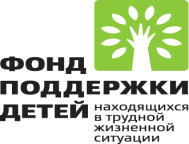 Социальное сопровождение семей с детьми в Новгородской области (пилотный проект)
Результаты:
2400
1001
численность семей с детьми,  преодолевших трудную жизненную ситуацию - 1680 или 70%, 

на 30% уменьшилось число семей в социально опасном положении
2
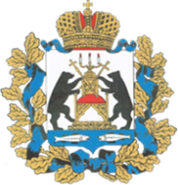 НОВГОРОДСКАЯ ОБЛАСТЬ
ДЕПАРТАМЕНТ ТРУДА И СОЦИАЛЬНОЙ ЗАЩИТЫ НАСЕЛЕНИЯ НОВГОРОДСКОЙ ОБЛАСТИ
Технологии работы с семьями и детьми в деятельности учреждений
Служба по профилактике отказов от новорожденных
( 7 учреждений) 
Результативность работы: 
2014 год- 16,7 %, 
2015 год – 21,9 %

Удельный вес отказов:
2014 год -0,5%
2015 год- 0,35%
Социальное сопровождение несовершеннолетних, находящихся в конфликте с законом – 
396 подростков, из них:
68%- охвачены работой кружков, клубов, 
32%- оказано содействие в обучении, 
4% –  оказано содействие в трудоустройстве.

В результате : снято с социального сопровождения 204 подростка или 51,5%
Два информационных портала «Вместе для детей» и «Рука помощи»
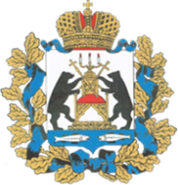 НОВГОРОДСКАЯ ОБЛАСТЬ
ДЕПАРТАМЕНТ ТРУДА И СОЦИАЛЬНОЙ ЗАЩИТЫ НАСЕЛЕНИЯ НОВГОРОДСКОЙ ОБЛАСТИ
Реабилитация несовершеннолетних в отделениях социальных приютов
Основания приема
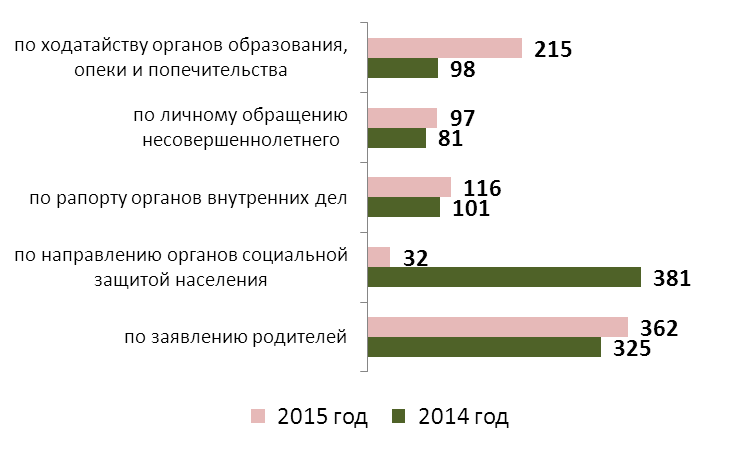 Title
Title
Title
Title
Устройство несовершеннолетних
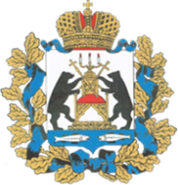 НОВГОРОДСКАЯ ОБЛАСТЬ
ДЕПАРТАМЕНТ ТРУДА И СОЦИАЛЬНОЙ ЗАЩИТЫ НАСЕЛЕНИЯ НОВГОРОДСКОЙ ОБЛАСТИ
Социальное обслуживание семей с детьми-инвалидами
60,2% - удельный вес обслуженных       	      семей с детьми-инвалидами 
62,6% - детей-инвалидов
1516 человек из 853 семей обслужил
Реабилитационный центр для детей и подростков с ограниченными возможностями
Title
Title
Title
Title
Новые формы работы
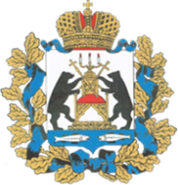 НОВГОРОДСКАЯ ОБЛАСТЬ
ДЕПАРТАМЕНТ ТРУДА И СОЦИАЛЬНОЙ ЗАЩИТЫ НАСЕЛЕНИЯ НОВГОРОДСКОЙ ОБЛАСТИ
Социальное обслуживание пожилых людей и инвалидов
Социальное обслуживание пожилых людей и инвалидов
33
государственных учреждения социального обслуживания осуществляют социальное обслуживание пожилых людей
21 комплексный центр социального обслуживания населения;
7 домов-интернатов для престарелых и инвалидов;
5 психоневрологических интернатов
7 088 гражданам пожилого возраста и инвалидам  предоставлены услуги в форме социального обслуживания на дому;
848 пожилых людей обслужено полустационарными отделениями социальных учреждений;
2124 пожилых человека  проживают в стационарных учреждениях социального обслуживания
24 162 человека получили срочные социальные услуги
32    тыс.
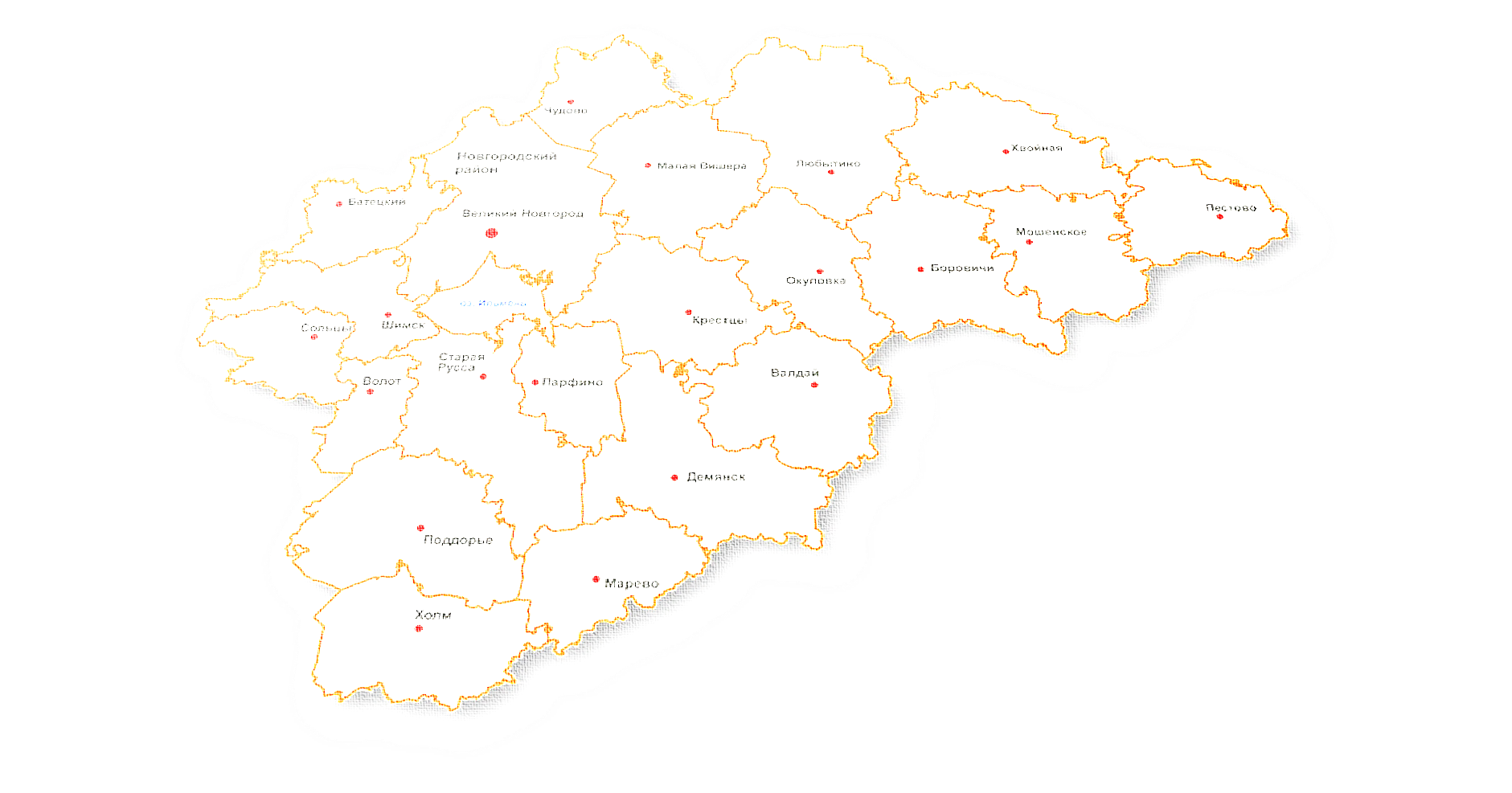 человек обслужено в 2015 году
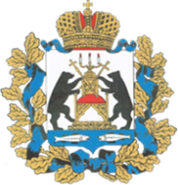 НОВГОРОДСКАЯ ОБЛАСТЬ
ДЕПАРТАМЕНТ ТРУДА И СОЦИАЛЬНОЙ ЗАЩИТЫ НАСЕЛЕНИЯ НОВГОРОДСКОЙ ОБЛАСТИ
Технологии социального обслуживания пожилых граждан и инвалидов
31
более 9,0 тыс. участников
социальная технология 
используется в учреждениях
350 ветеранов обеспечены 
«Тревожными кнопками»
Мобильные бригады
795 выездов 
737 населенных пунктов
обслужено 4890 человек, в том числе 908 ветеранов
Обучение пожилых людей основам компьютерной грамотности и работе в сети Интернет
10 районов 
обучение прошли  386 человек
Социальная служба сиделок
 15 районов 
  услугой воспользовались  502 человека
Школы по уходу за пожилыми людьми
 17 районов 
 обучение прошли 459 человек, в том числе 167 человек, осуществляющие уход за пожилыми родственниками
Доставка в медицинские организации маломобильных граждан
Великий Новгород, Новгородский, Боровичский, Валдайский и Чудовский районы
услугой воспользовались  111 человек
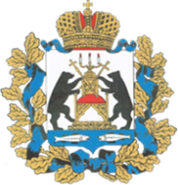 НОВГОРОДСКАЯ ОБЛАСТЬ
ДЕПАРТАМЕНТ ТРУДА И СОЦИАЛЬНОЙ ЗАЩИТЫ НАСЕЛЕНИЯ НОВГОРОДСКОЙ ОБЛАСТИ
Стационарное социальное обслуживание пожилых людей и инвалидов
446 человек признаны нуждающимися в стационарной форме              социального обслуживания
119,3% от уровня 2014 года
11,5% от уровня 2014 года
252 человека направлены в стационарные учреждения
204 человека - в очереди на помещение на стационарное                   обслуживание
224,2% от уровня 2014 года
Укрепление материальной 
базы учреждений
продолжен капитальный ремонт стационарного отделения на 20 мест в г. Холме
началась эксплуатация жилого корпуса в Маловишерском психоневрологическом 
    интернате д. Подгорное 
выполнен ремонт зданий Поддорского комплексного центра
Израсходовано 91,8 млн. рублей
,.
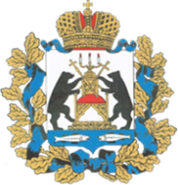 НОВГОРОДСКАЯ ОБЛАСТЬ
ДЕПАРТАМЕНТ ТРУДА И СОЦИАЛЬНОЙ ЗАЩИТЫ НАСЕЛЕНИЯ НОВГОРОДСКОЙ ОБЛАСТИ
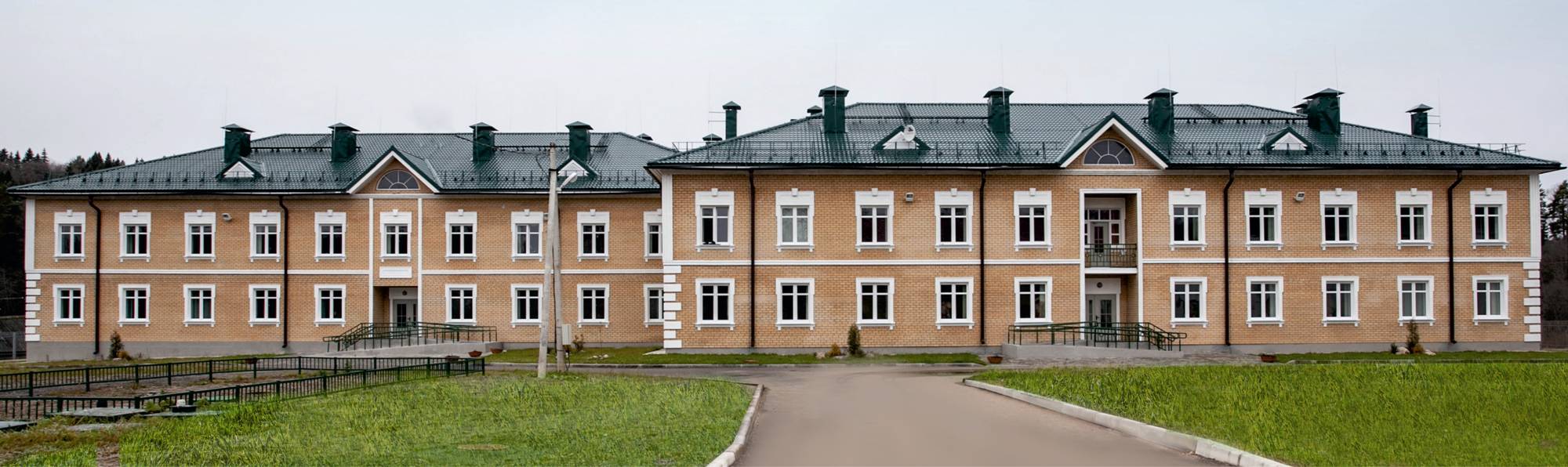 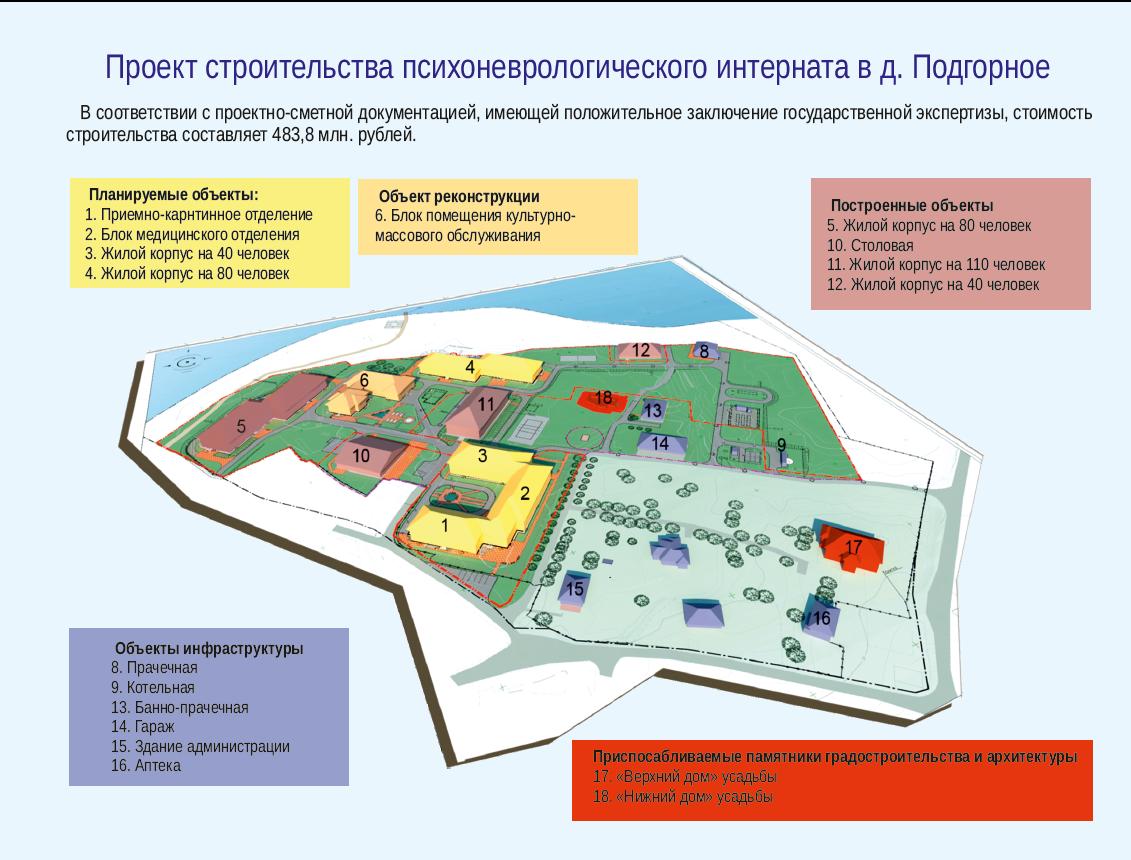 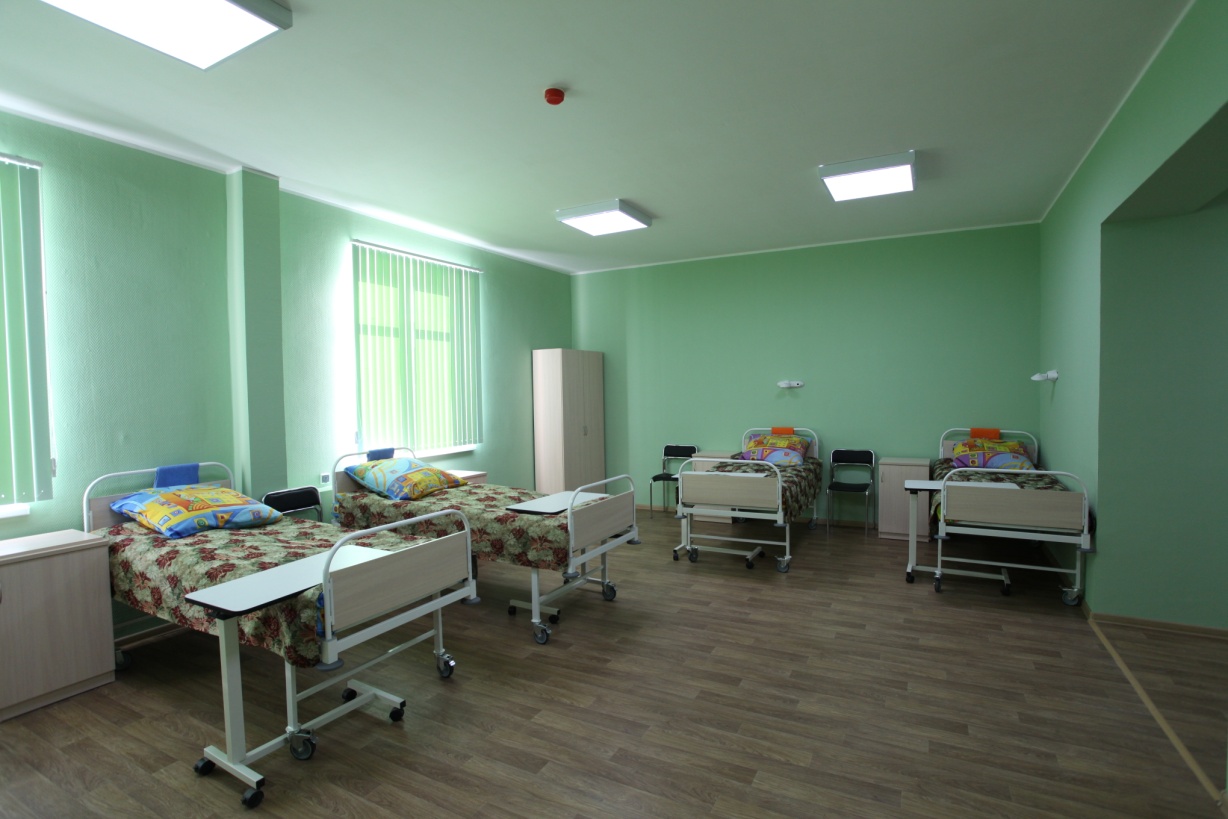 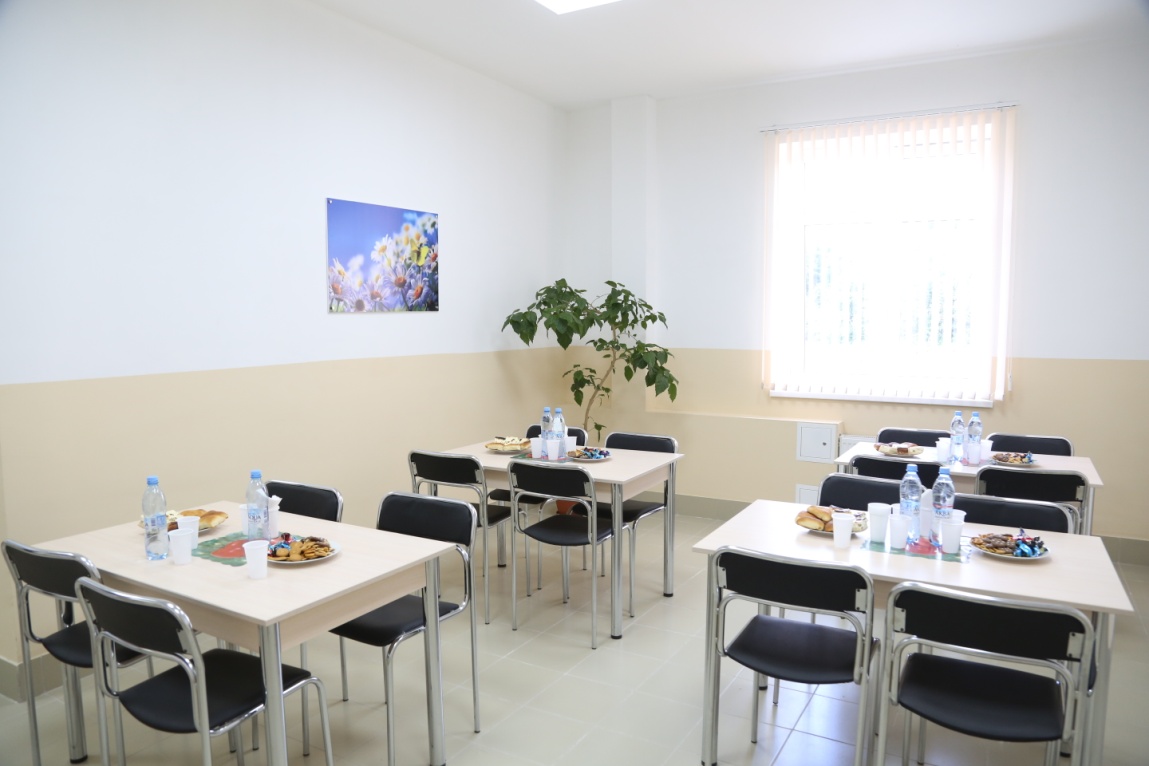 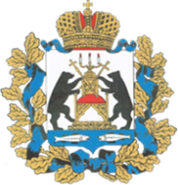 НОВГОРОДСКАЯ ОБЛАСТЬ
ДЕПАРТАМЕНТ ТРУДА И СОЦИАЛЬНОЙ ЗАЩИТЫ НАСЕЛЕНИЯ НОВГОРОДСКОЙ ОБЛАСТИ
Независимая оценка качества работы социальных учреждений
10 комплексных центров социального обслуживания населения, 
 6 домов – интернатов для престарелых и инвалидов, 
 2 психоневрологических интерната, 
детский дом-интернат для умственно-отсталых детей им. Ушинского, 
социально-реабилитационный центр для несовершеннолетних «Подросток» 
Новгородский центр социальной адаптации
В 2015 году членами Общественного Совета при департаменте проведена независимая оценка качества работы
21 
учреждения
57% 
общего числа 
учреждений
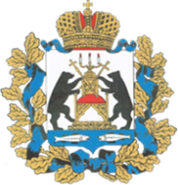 НОВГОРОДСКАЯ ОБЛАСТЬ
ДЕПАРТАМЕНТ ТРУДА И СОЦИАЛЬНОЙ ЗАЩИТЫ НАСЕЛЕНИЯ НОВГОРОДСКОЙ ОБЛАСТИ
Уровень заработной платы 
отдельных категорий работников в 2015 году  
(по Указу Президента Российской Федерации от 7 мая 2012 года № 597)
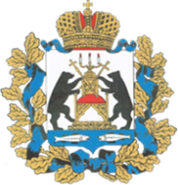 НОВГОРОДСКАЯ ОБЛАСТЬ
ДЕПАРТАМЕНТ ТРУДА И СОЦИАЛЬНОЙ ЗАЩИТЫ НАСЕЛЕНИЯ НОВГОРОДСКОЙ ОБЛАСТИ
Объем привлеченных средств учреждениями
млн. рублей
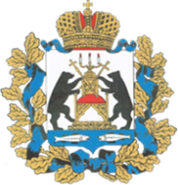 НОВГОРОДСКАЯ ОБЛАСТЬ
ДЕПАРТАМЕНТ ТРУДА И СОЦИАЛЬНОЙ ЗАЩИТЫ НАСЕЛЕНИЯ НОВГОРОДСКОЙ ОБЛАСТИ
Информационные технологии
ВЗАИМОДЕЙСТВИЕ С НПО «КАТАРСИС»
 
Внедрение нового программного комплекса по автоматизации органов социальной защиты населения области

СОЗДАНИЕ ЕДИНОЙ БАЗЫ РЕГИОНАЛЬНОГО СОЦИАЛЬНОГО РЕГИСТРА

ВНЕДРЕНИЕ СИСТЕМЫ МЕЖВЕДОМСТВЕННОГО ЭЛЕКТРОННОГО ВЗАИМОДЕЙСТВИЯ (СМЭВ)
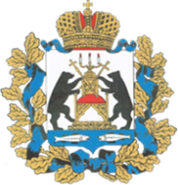 НОВГОРОДСКАЯ ОБЛАСТЬ
ДЕПАРТАМЕНТ ТРУДА И СОЦИАЛЬНОЙ ЗАЩИТЫ НАСЕЛЕНИЯ НОВГОРОДСКОЙ ОБЛАСТИ
УРОВЕНЬ РЕГИСТРИРУЕМОЙ  БЕЗРАБОТИЦЫ К ЧИСЛЕННОСТИ ЭКОНОМИЧЕСКИ АКТИВНОГО НАСЕЛЕНИЯ ПО РЕГИОНАМ СЗФО, В СРЕДНЕМ ПО РОССИЙСКОЙ ФЕДЕРАЦИИ НА 1 ЯНВАРЯ 2016 ГОДА, (%)
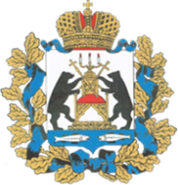 НОВГОРОДСКАЯ ОБЛАСТЬ
ДЕПАРТАМЕНТ ТРУДА И СОЦИАЛЬНОЙ ЗАЩИТЫ НАСЕЛЕНИЯ НОВГОРОДСКОЙ ОБЛАСТИ
УРОВЕНЬ РЕГИСТРИРУЕМОЙ  БЕЗРАБОТИЦЫ К ЧИСЛЕННОСТИ ТРУДОСПОСОБНОГО НАСЕЛЕНИЯ В РАЗРЕЗЕ МУНИЦИПАЛЬНЫХ РАЙОНОВ (ГОРОДСКОГО ОКРУГА) НОВГОРОДСКОЙ ОБЛАСТИ НА 1 ЯНВАРЯ 2016 ГОДА, (%)
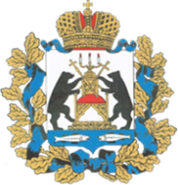 НОВГОРОДСКАЯ ОБЛАСТЬ
ДЕПАРТАМЕНТ ТРУДА И СОЦИАЛЬНОЙ ЗАЩИТЫ НАСЕЛЕНИЯ НОВГОРОДСКОЙ ОБЛАСТИ
Количество несчастных случаев на производстве
38
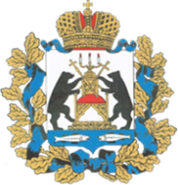 НОВГОРОДСКАЯ ОБЛАСТЬ
ДЕПАРТАМЕНТ ТРУДА И СОЦИАЛЬНОЙ ЗАЩИТЫ НАСЕЛЕНИЯ НОВГОРОДСКОЙ ОБЛАСТИ
Действующие коллективные договоры организаций
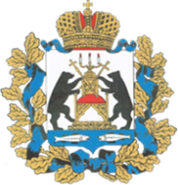 НОВГОРОДСКАЯ ОБЛАСТЬ
ДЕПАРТАМЕНТ ТРУДА И СОЦИАЛЬНОЙ ЗАЩИТЫ НАСЕЛЕНИЯ НОВГОРОДСКОЙ ОБЛАСТИ
Количество граждан Украины, обратившихся за консультацией и оказанием помощи в департамент труда и социальной защиты населения Новгородской области с июля 2014 года
всего  1065  чел.
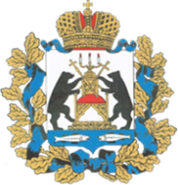 НОВГОРОДСКАЯ ОБЛАСТЬ
ДЕПАРТАМЕНТ ТРУДА И СОЦИАЛЬНОЙ ЗАЩИТЫ НАСЕЛЕНИЯ НОВГОРОДСКОЙ ОБЛАСТИ
Количество прибывших в Новгородскую область соотечественников по итогам 2013, 2014 и 2015 годов (чел.)
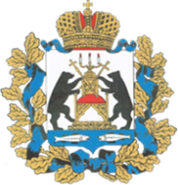 НОВГОРОДСКАЯ ОБЛАСТЬ
ДЕПАРТАМЕНТ ТРУДА И СОЦИАЛЬНОЙ ЗАЩИТЫ НАСЕЛЕНИЯ НОВГОРОДСКОЙ ОБЛАСТИ
ЗАДАЧИ на 2016 год
 
В СФЕРЕ СОЦИАЛЬНОЙ ЗАЩИТЫ НАСЕЛЕНИЯ:
1. Сохранение достигнутого уровня социальной защиты всех слоев населения области, введение новых мер социальной поддержки по компенсации платежей на капитальный ремонт.

2. Организация мониторинга исполнения норм Федерального закона от 01.12.2014 года  № 419-ФЗ «О внесении изменений в отдельные законодательные акты Российской Федерации по вопросам социальной защиты инвалидов в связи с ратификацией Конвенции о правах инвалидов».

3. Координация деятельности органов исполнительной власти области и органов местного самоуправления по реализации планов мероприятий ("дорожных карт") по повышению значений показателей доступности для инвалидов объектов и услуг на 2015 - 2020 годы.

4. Продолжение работы по профилактике семейного и детского неблагополучия с использованием положительного опыта реализации пилотного  проекта по социальному сопровождению семей с детьми.
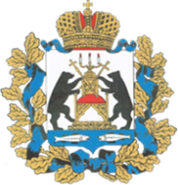 НОВГОРОДСКАЯ ОБЛАСТЬ
ДЕПАРТАМЕНТ ТРУДА И СОЦИАЛЬНОЙ ЗАЩИТЫ НАСЕЛЕНИЯ НОВГОРОДСКОЙ ОБЛАСТИ
ЗАДАЧИ на 2016 год
 
В СФЕРЕ СОЦИАЛЬНОЙ ЗАЩИТЫ НАСЕЛЕНИЯ:
5. Внедрение в деятельность учреждений социального обслуживания новых форм и технологий работы.

6. Качественное проведение оздоровительной кампании 2016 года, обеспечение показателей отдыха детей, находящихся в трудной жизненной ситуации,  не ниже уровня  2015 года. 

7. Предоставление мер социальной поддержки  гражданам с учетом критериев нуждаемости.

8. Обеспечение  доступности и улучшение  качества социального обслуживания  граждан.

9. Обеспечение комплексной безопасности учреждений  социального обслуживания населения.

10. Завершение строительства психоневрологического интерната в д. Подгорное Маловишерского района Новгородской области
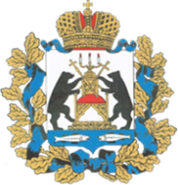 НОВГОРОДСКАЯ ОБЛАСТЬ
ДЕПАРТАМЕНТ ТРУДА И СОЦИАЛЬНОЙ ЗАЩИТЫ НАСЕЛЕНИЯ НОВГОРОДСКОЙ ОБЛАСТИ
ЗАДАЧИ на 2016 год
 
В СФЕРЕ ТРУДА И ЗАНЯТОСТИ:
1. Реализация региональной программы дополнительных мероприятий, направленных на снижение напряженности на рынке труда Новгородской области.

2. Усиление взаимодействия с органами местного самоуправления, средствами массовой информации по организации и проведению мероприятий активной политики занятости.

3. Проведение специальных мероприятий для предоставления инвалидам гарантий трудовой занятости, способствующих повышению конкурентоспособности инвалидов на рынке труда.

4. Реализация принятой государственной программы Новгородской области по оказанию содействия добровольному переселению в Российскую Федерацию соотечественников, проживающих за рубежом, на 2016 - 2018 годы.

5. Реализация мер, направленных на улучшение условий труда работников, снижение уровня производственного травматизма.